Szülői választmány 2015.okt.20.
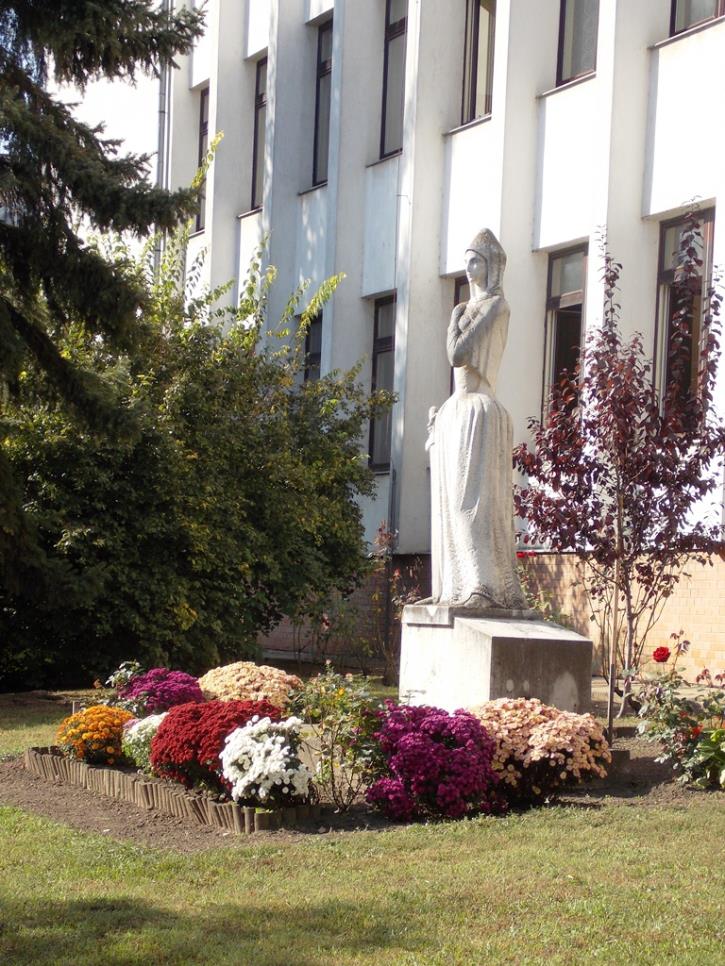 Év végi statisztika
Részletes évértékelés az iskola honlapján az Oktatás/Igazgatói évértékelések fül alatt letölthető!
675    fő végzett
Átlag:4,3
149 fő érettségizett+49 előre hozott
Érettségi átlag:4,44
Emelt érettségi:4,7
Kitűnők száma: 72
Bukások száma: 5
134 végzős  141 nyelv-
vizsgával zárt !
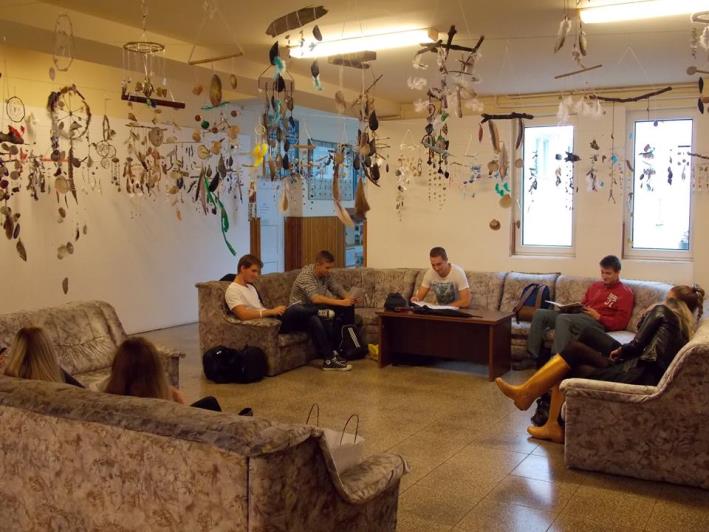 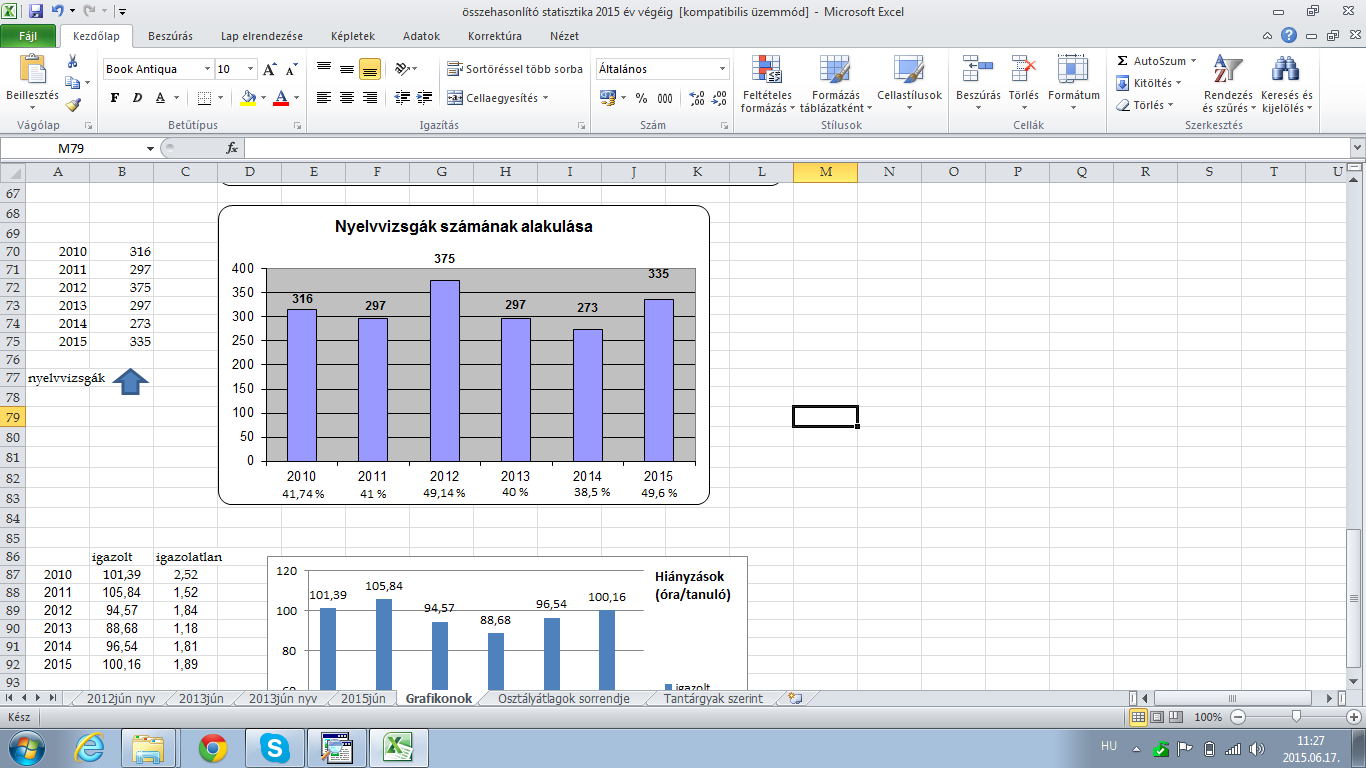 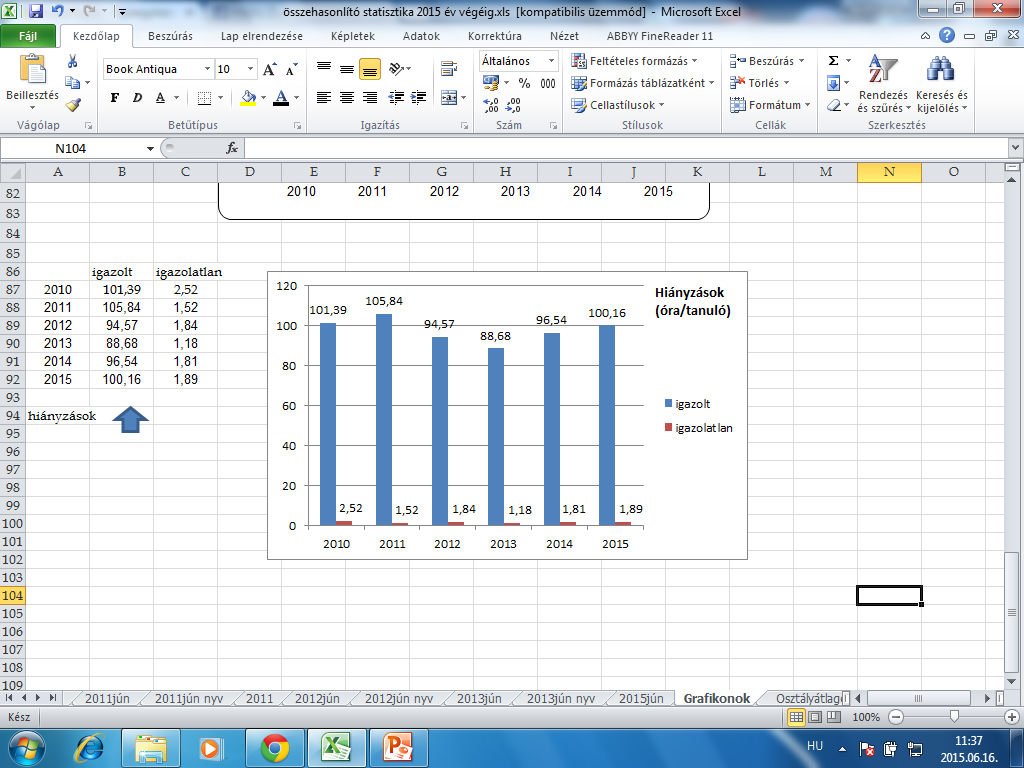 Év eleji statisztika
Iskolai létszám: 650 fő
Osztályok száma:21
Kollégiumi létszám:
Kollégiumi csoportok száma: 16
Pedagógus álláshelyek száma: 70,5 fő ( 1 státusz tárolva!)
NOKS: 4 fő
BTMN: 16
SNI: 1
Gyógytestnevelés/felmentett: 68
Évismétlő:1
Fakultációk száma: 30
Szakkörök száma:3
Sportkör:4
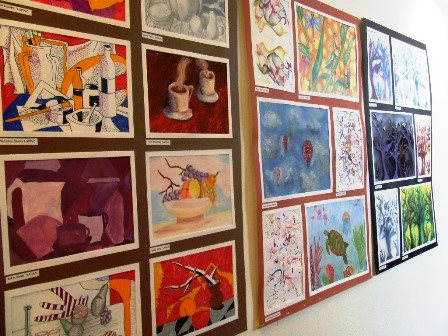 Felzárkóztatás az év eleji mérések alapján
Pályaorientáció
Pályázati források keresése
Sikeres beiskolázás
Közösségi szolgálat
(Új szabályzat!!!)
Tehetségpont feladatok
teljesítése
Vállalkozóbarát iskolai
környezet kialakítása
A tanév kiemelt feladatai I.
A tanév kiemelt feladatai II.
Nat-Helyi tanterv óraszámai(2011. évi CXC. tv. 6. melléklet )
Változik a képzési szerkezetünk-az AJTP változatlan !
Év eleji problémák
Magas tanári óraszámok és ennek következményei
Fakultációk váltása
Órarend
Tankönyv
Mindennapos testnevelés
Gyógytestnevelés
BTMN-esek ellátatlanok
Alapfeladatok alulfinanszírozottak
Többlet  feladatokra nincs
forrás ! 
Nemzetközi kapcsolatok 
nehézségei
Fegyelmi ügyek
Év eleji örömök
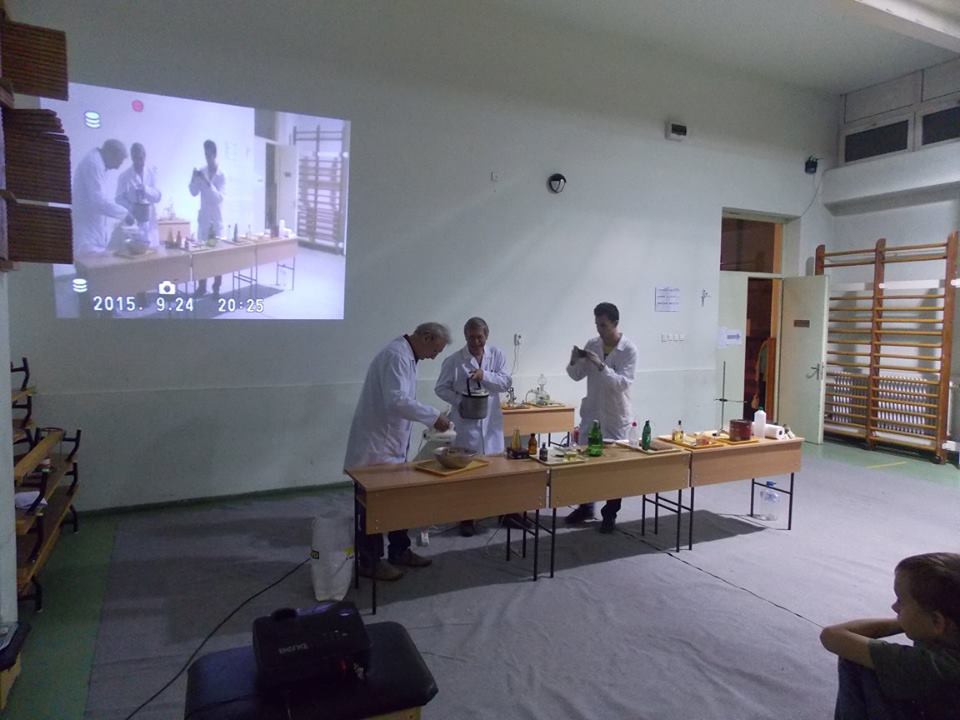 Verébavató
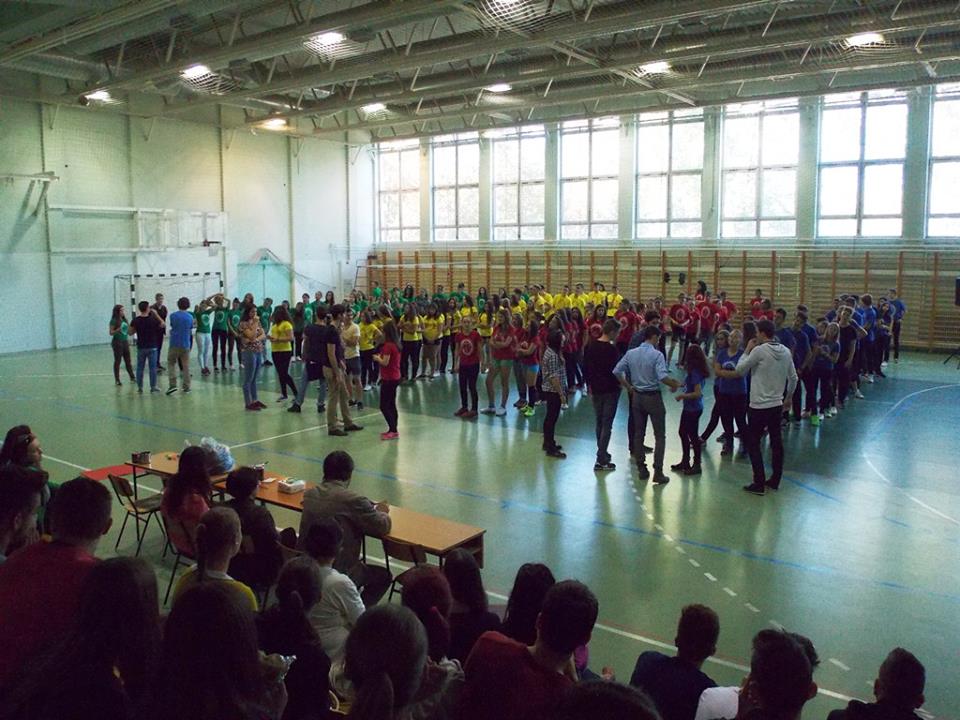 Várjuk a nyolcadikosokat!
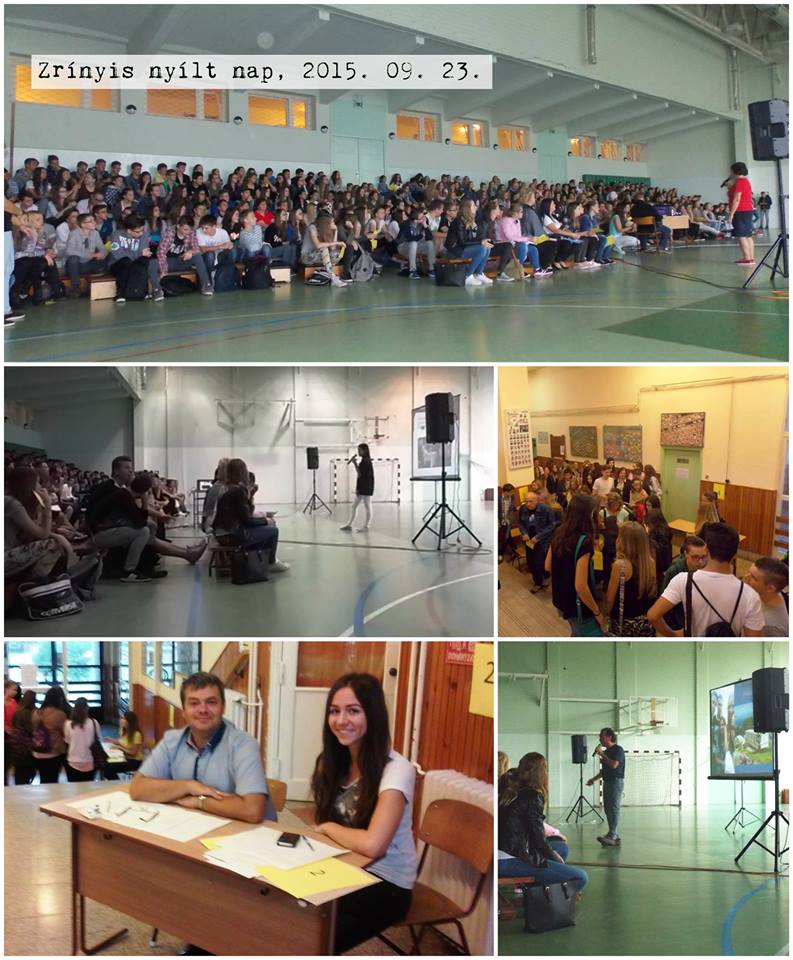 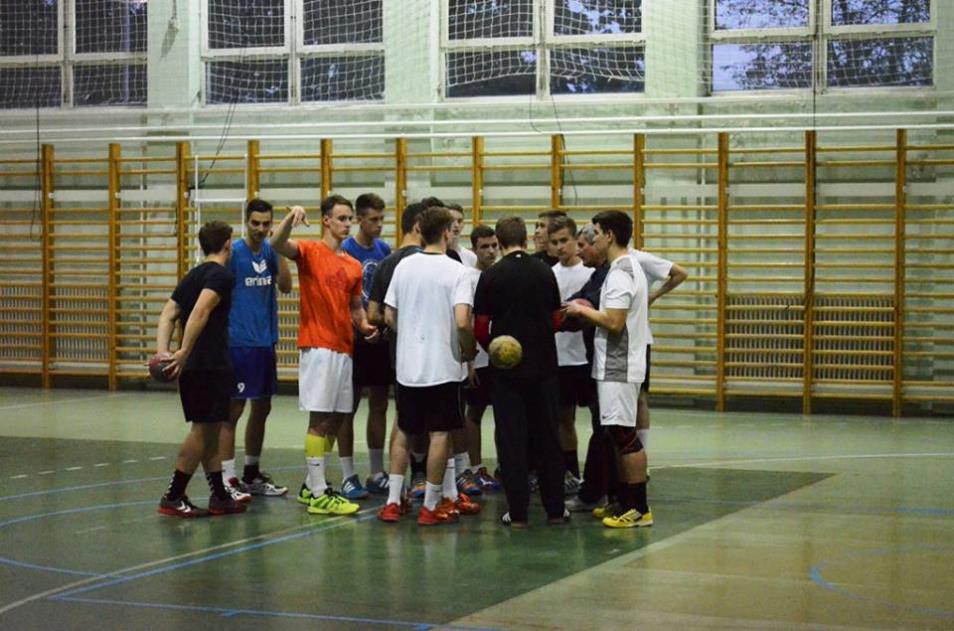 Öregfiúk torna
Van edzőtermünk!
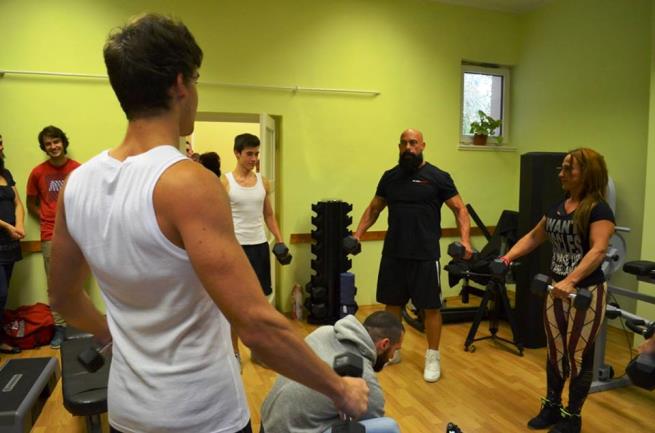 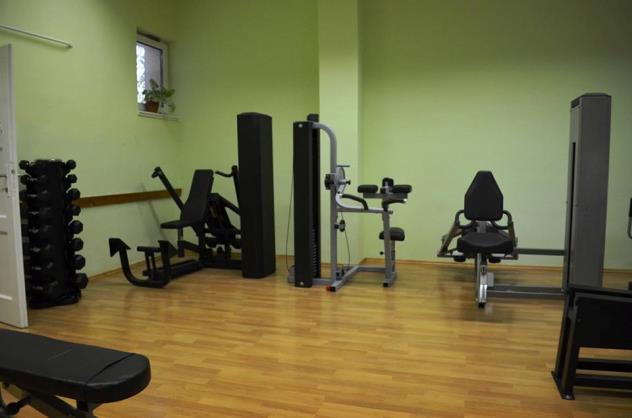 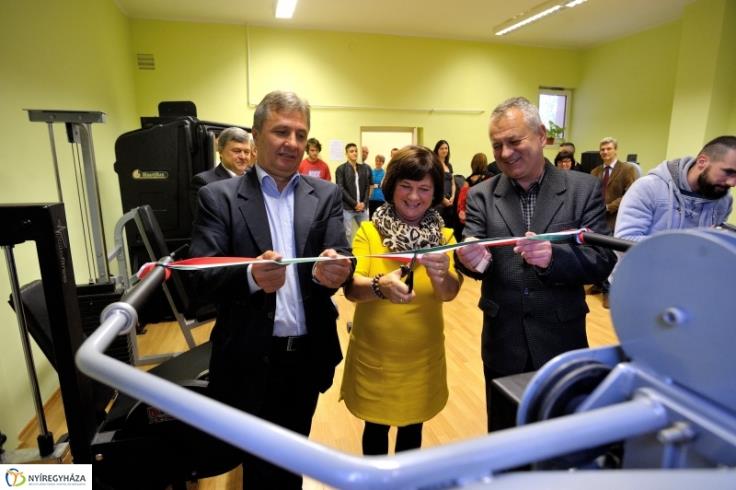 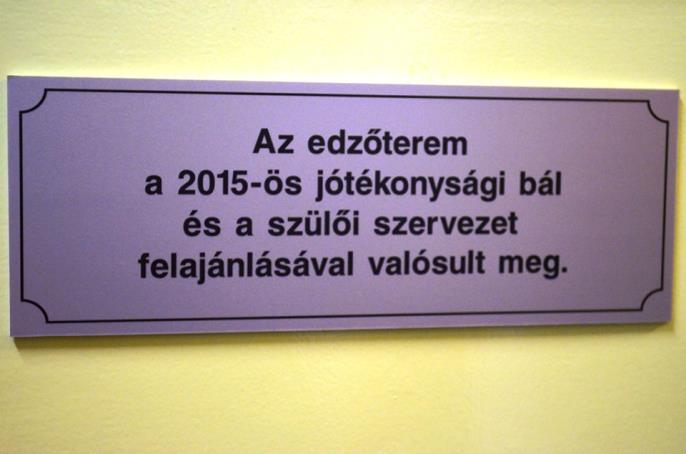 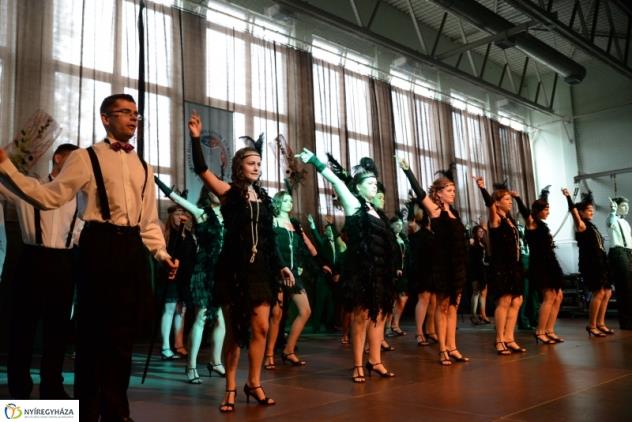 Szalagavató
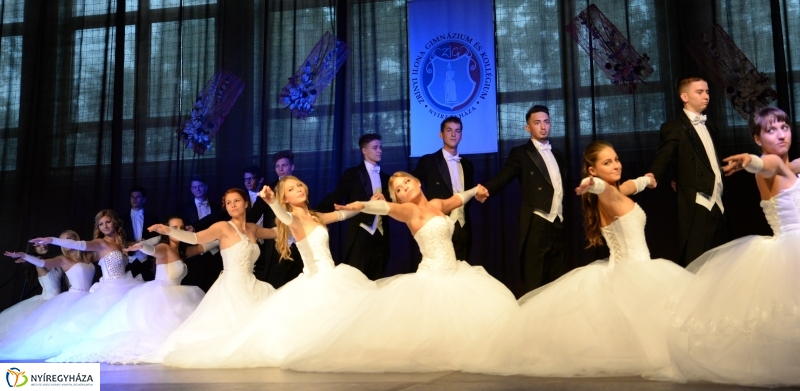